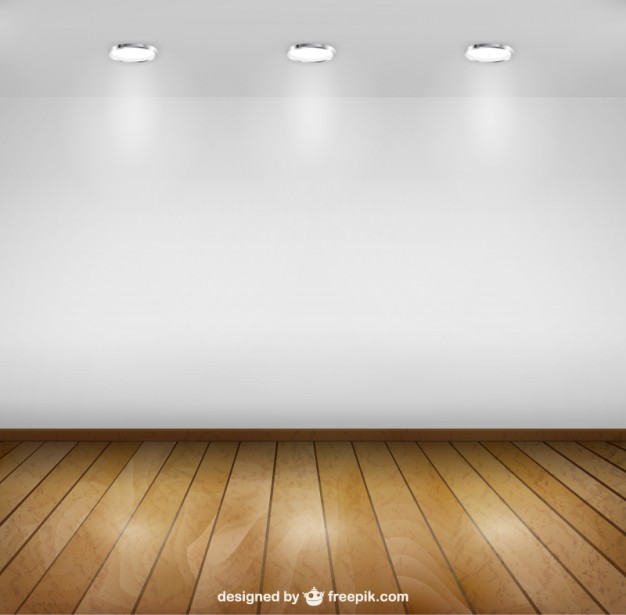 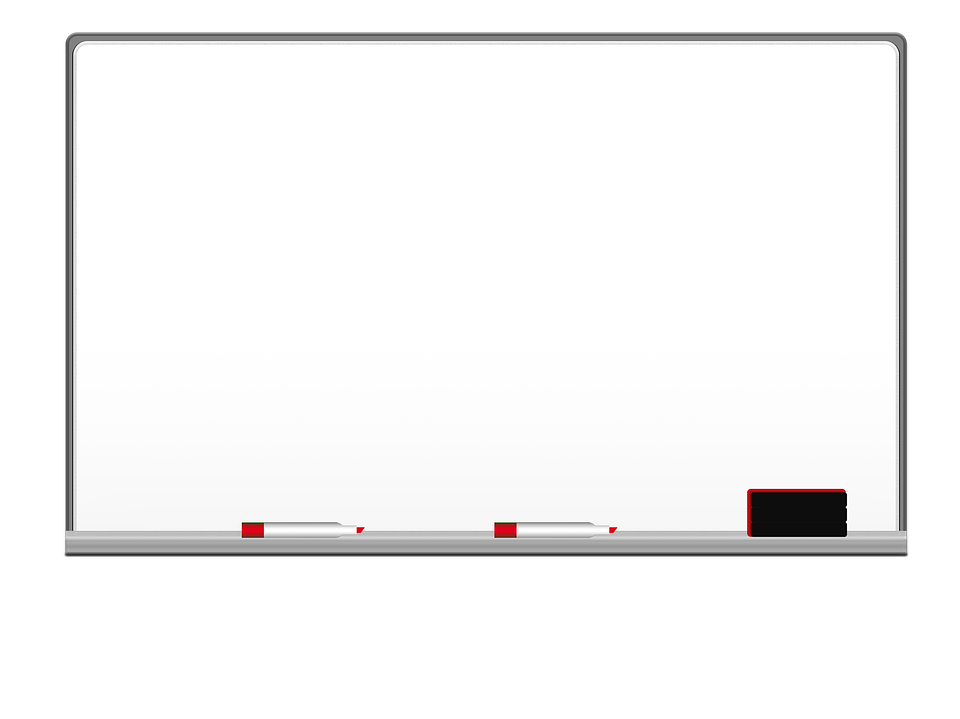 التاريخ   /  /    ١٤٤هـ

 رقم الصفحة :
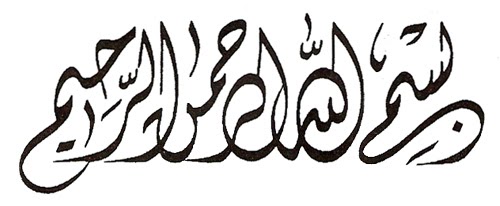 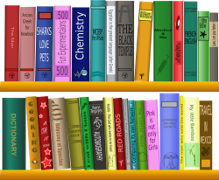 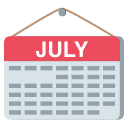 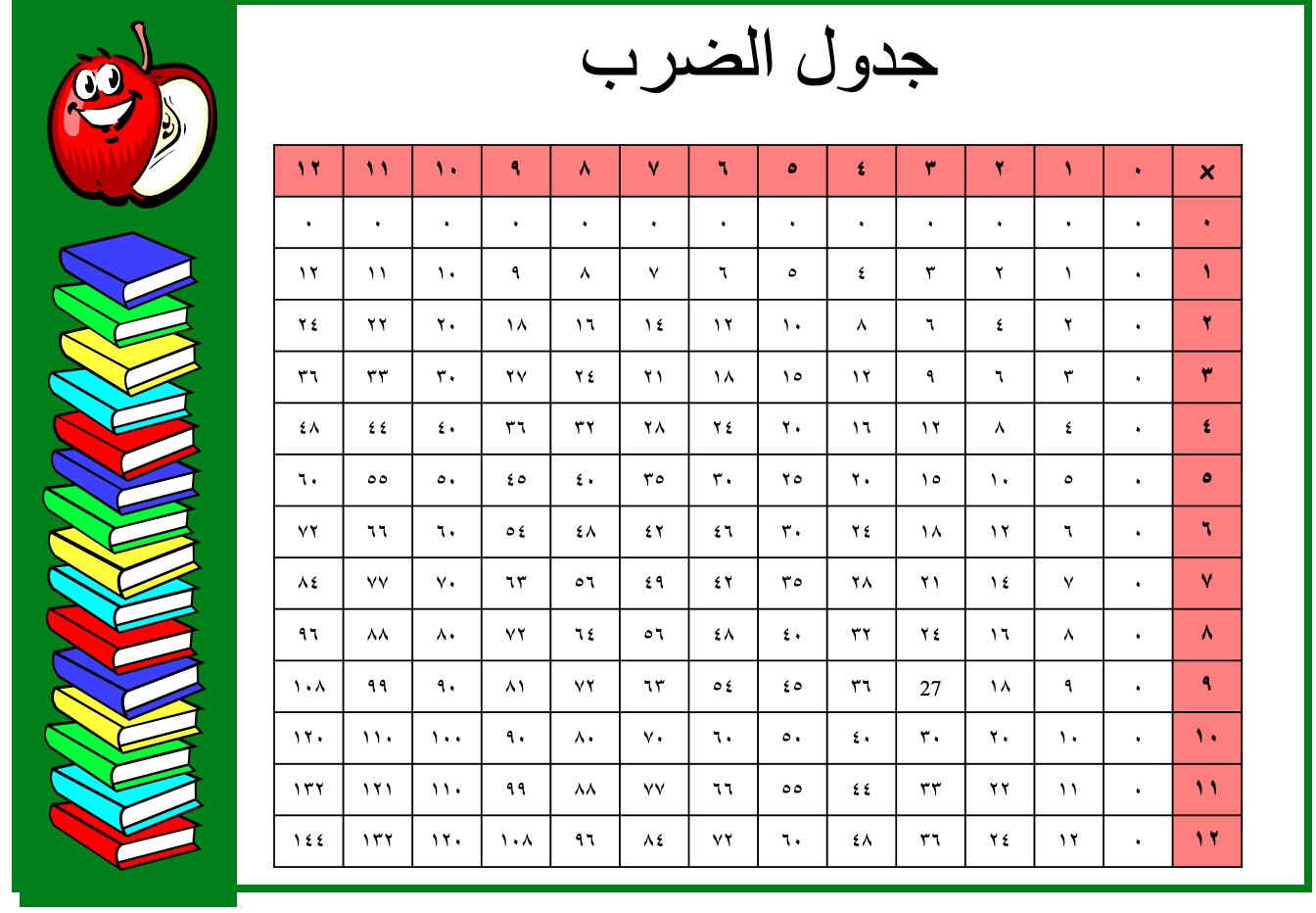 ٢-٧
استراتيجية حل المسالة بالحث عن نمط
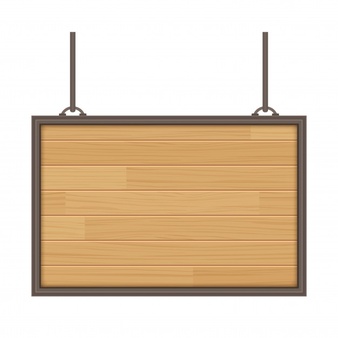 Empty classroom vector
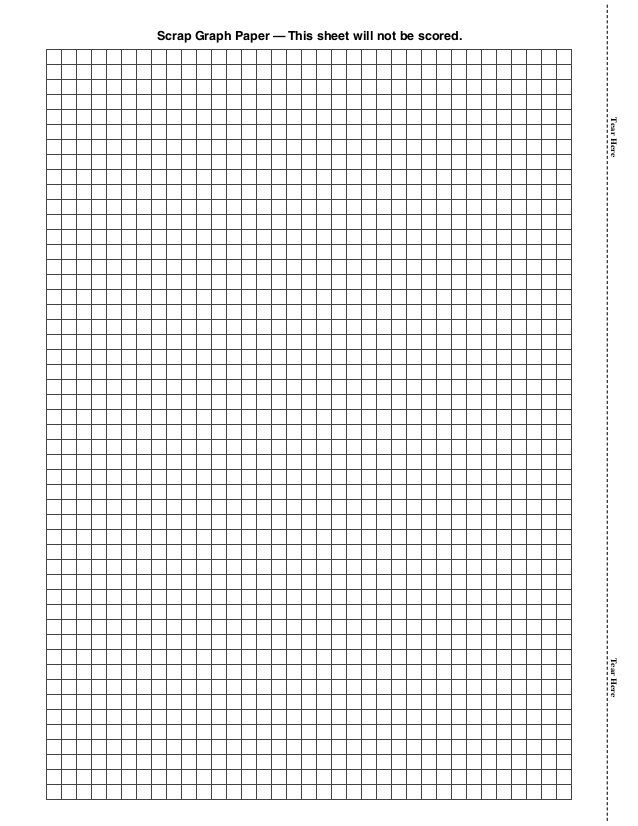 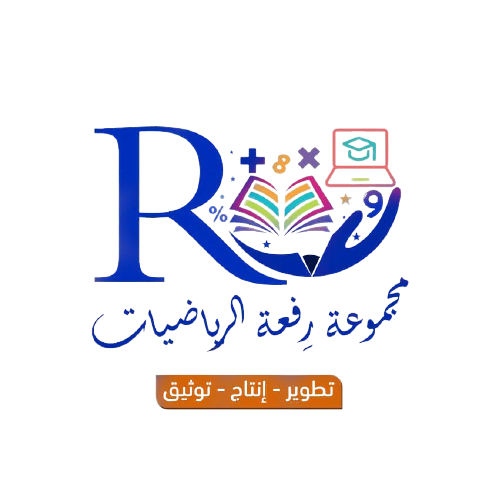 فكرة الدرس
أحل مسائل بالبحث عن نمط
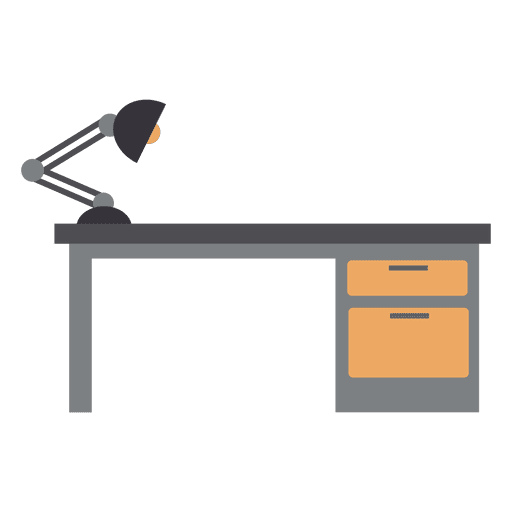 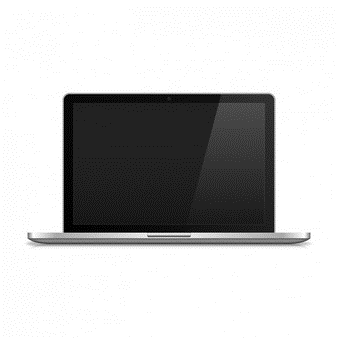 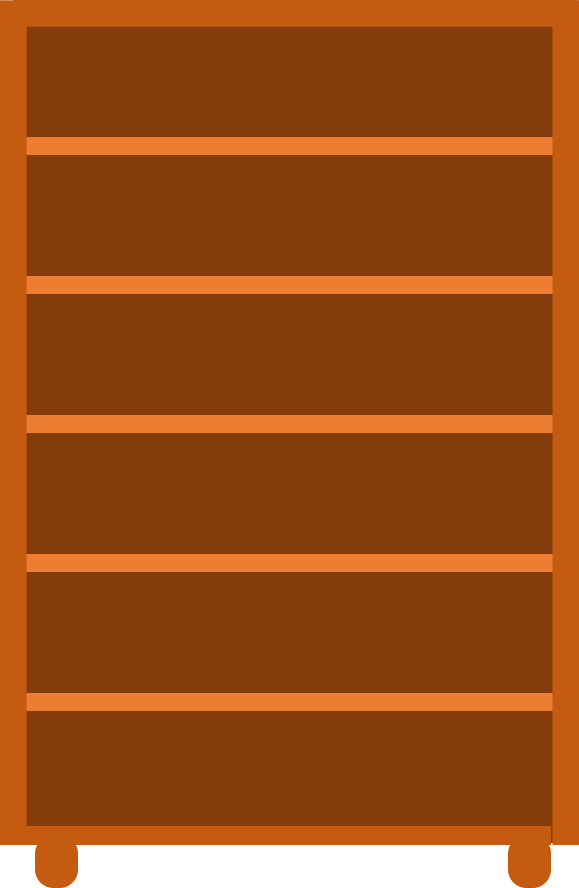 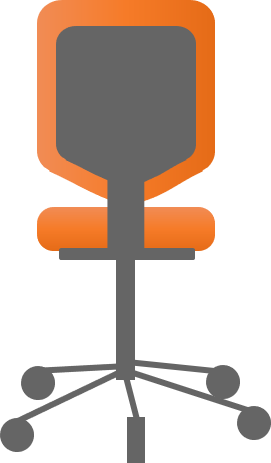 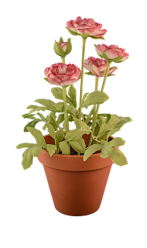 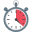 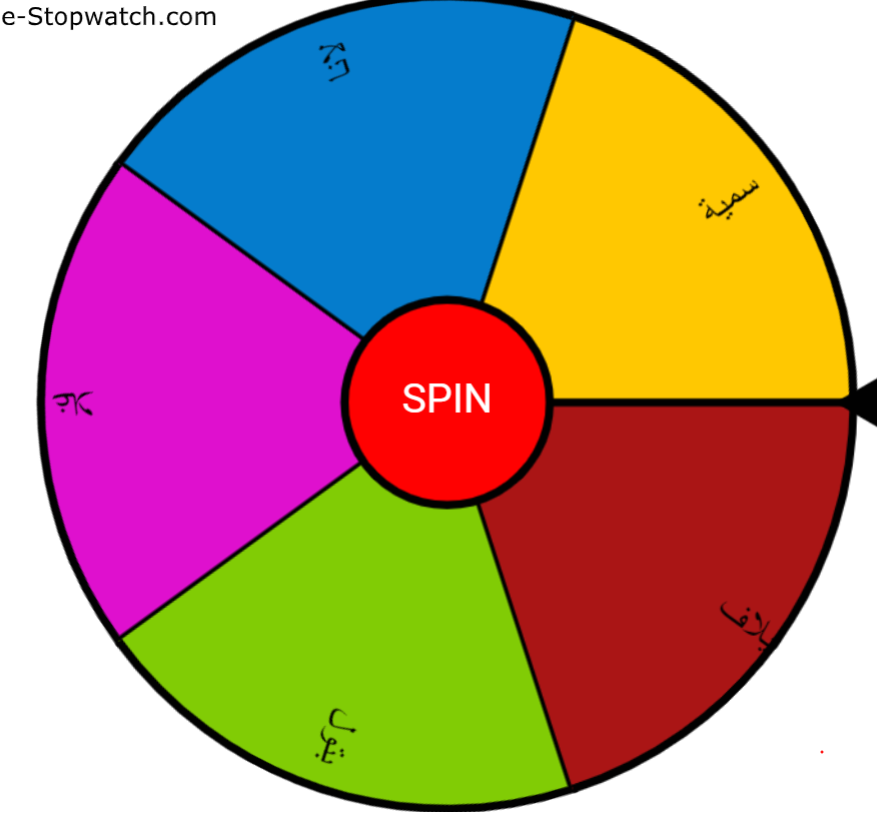 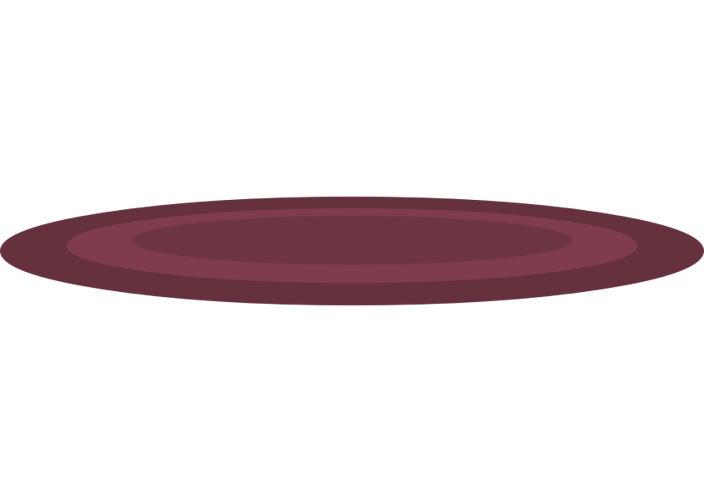 258
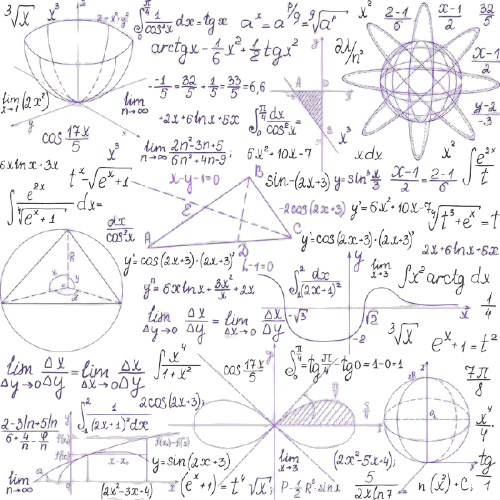 ٢-٧
استراتيجية حل المسالة بالحث عن نمط
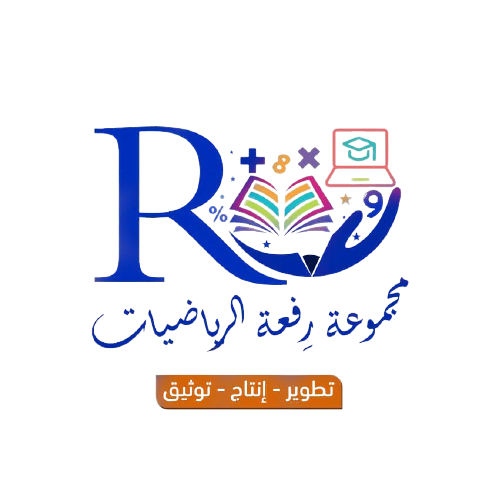 259
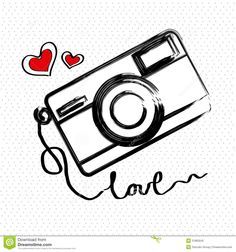 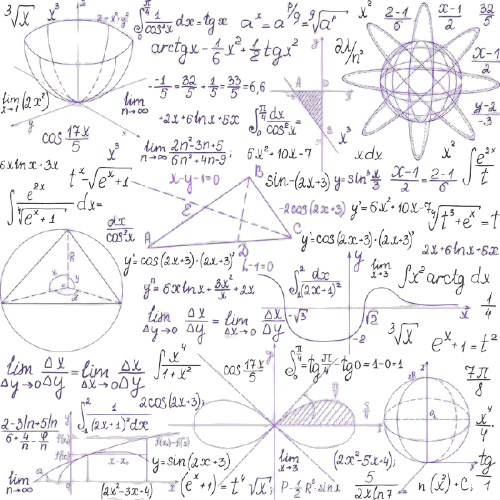 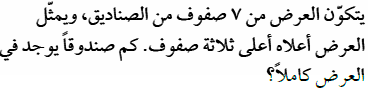 ٤ صـ ٨٣
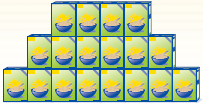 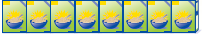 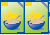 عدد الصناديق =
٧٠ صندوقا
٤ + ٦ + ٨ + ١٠ + ١٢ + ١٤ + ١٦ =
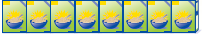 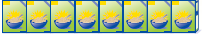 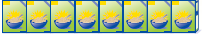 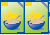 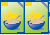 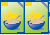 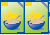 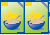 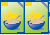 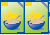 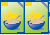 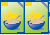 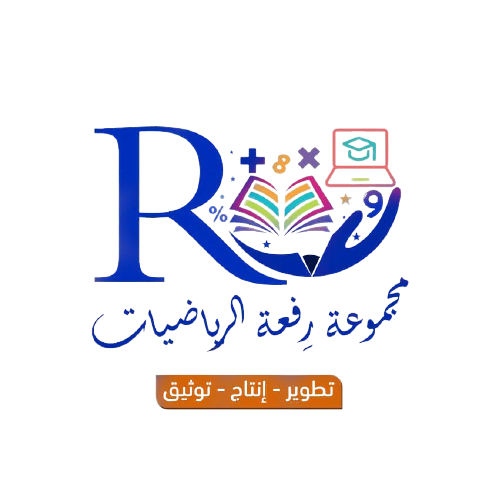 ٤
٦
٨
١٠
١٢
١٤
١٦
260
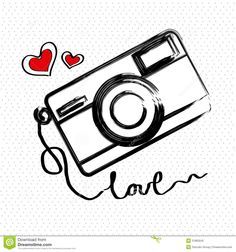 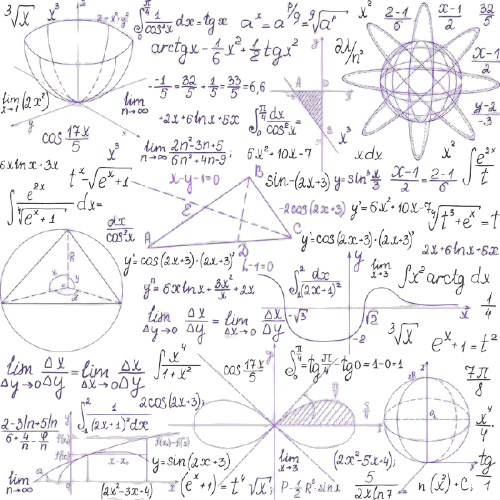 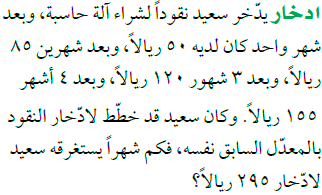 ٥ صـ ٨٣
+ ٣٥
+ ٣٥
+ ٣٥
+ ٣٥
+ ٣٥
+ ٣٥
+ ٣٥
٢٩٥
٢٦٠
٢٢٥
١٩٠
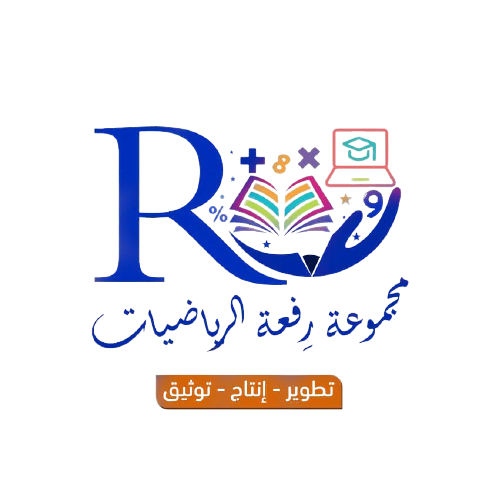 عدد الأشهر =
٨ أشهر
261
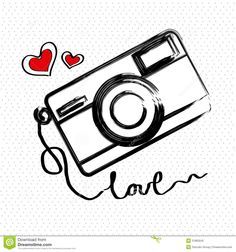 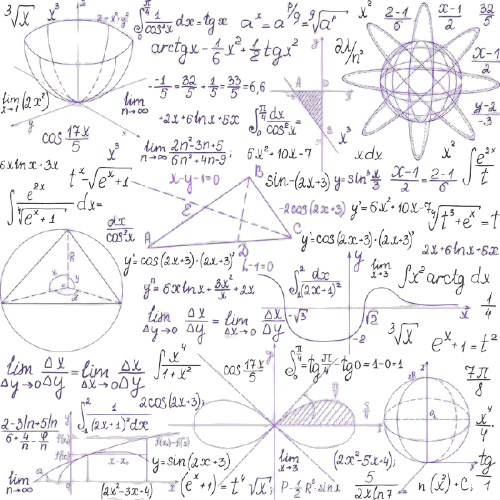 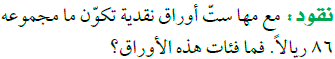 ٧صـ ٨٣
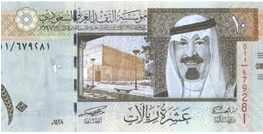 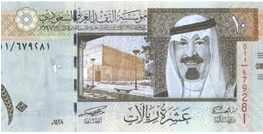 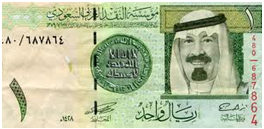 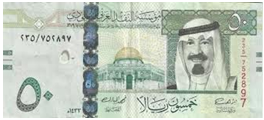 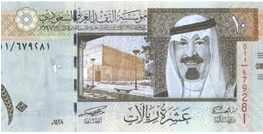 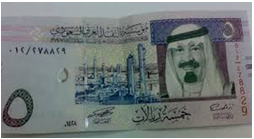 المجموع =
٨٦ ريالا
=
١
+
٥
+
٣٠
+
٥٠
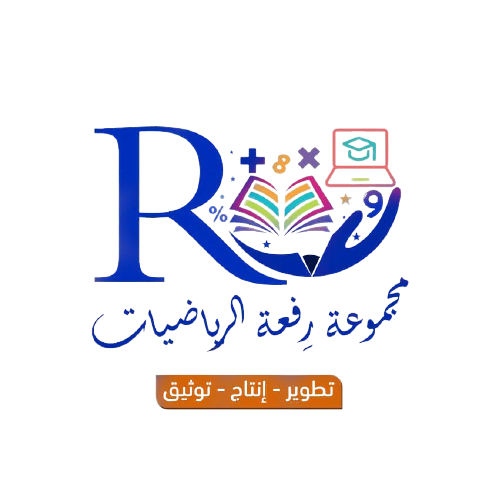 262
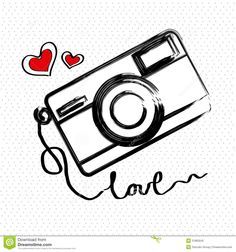 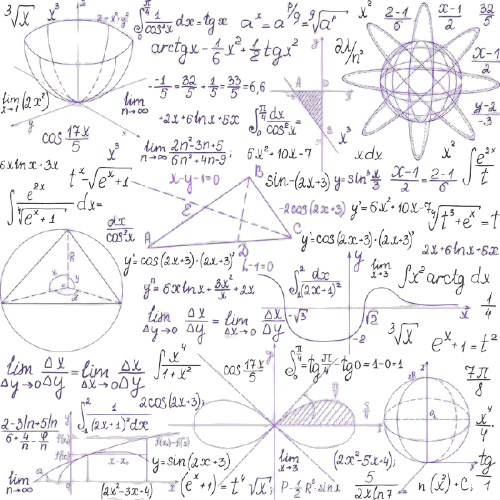 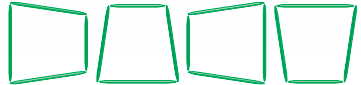 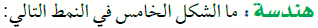 ٩ صـ ٨٣
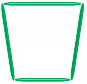 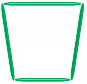 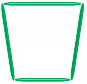 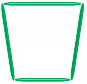 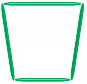 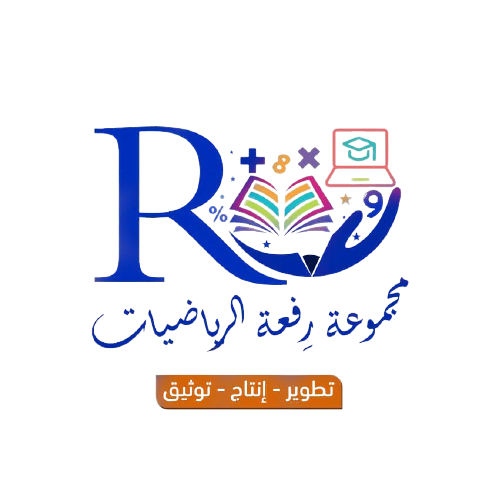 263
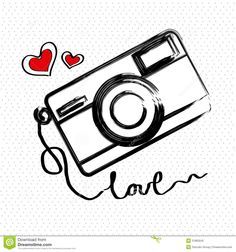 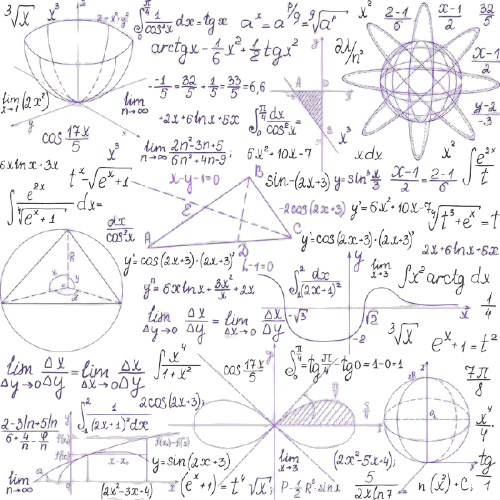 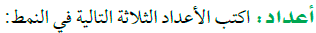 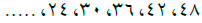 ١٢ صـ ٨٣
ــ ٦
ــ ٦
ــ ٦
ــ ٦
ــ ٦
ــ ٦
٤٨  ،  ٤٢  ،  ٣٦  ،  ٣٠  ،  ٢٤  ،           ،
١٢
١٨
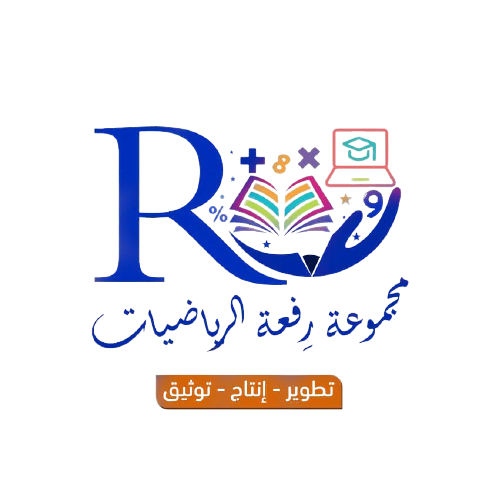 264
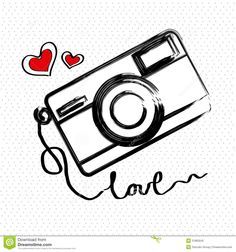 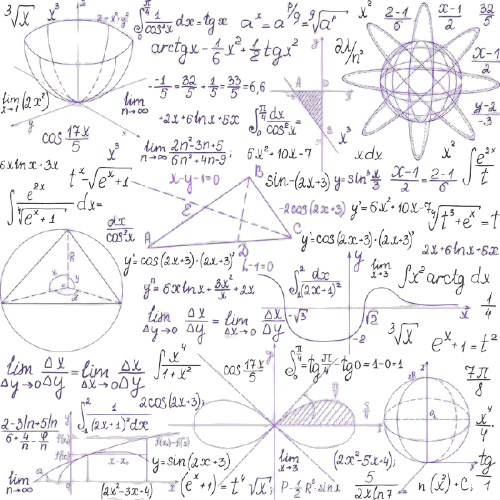 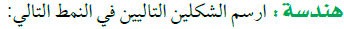 ١٣ صـ ٨٣
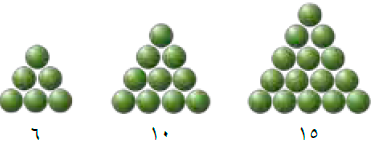 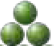 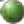 ١
٣
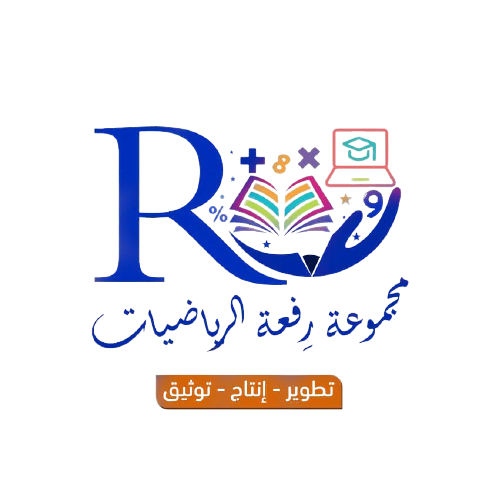 265
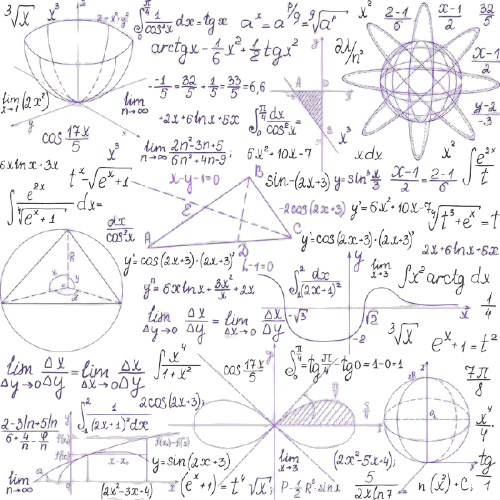 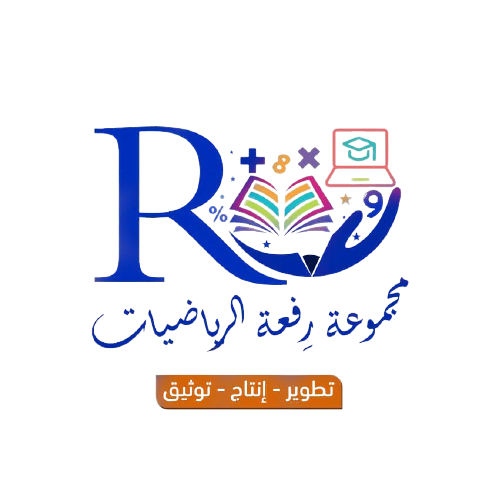 266